Ansættelsesudvalg
Lightbrugere
1
Ansættelsesudvalg
Når ansøgningsfristen er udløbet har Ansættelsesudvalget adgang til ansøgningerne via portalen for Ansættelsesudvalget
MAN MÅ IKKE TILGÅ ANSØGNINGERNE FØR EFTER FRISTENS UDLØB!
Bedømmelser og CV på de kvalificerede ansøgere fremsendes på e-mail til institutlederen
SDUnet.dk -> Værktøjer -> Login til systemer -> SDUjob – rekrutteringsportal
2
Ansættelsesudvalg
SDUjob benytter WAYF til login. Dvs at du logger ind med dit SDU-brugernavn og password.

Login findes via SDUnet -> Værktøjer -> Login til systemer -> SDUjob –e-rekruttering

Klik på Vis ud for den ledige stilling for at se ansøgerne
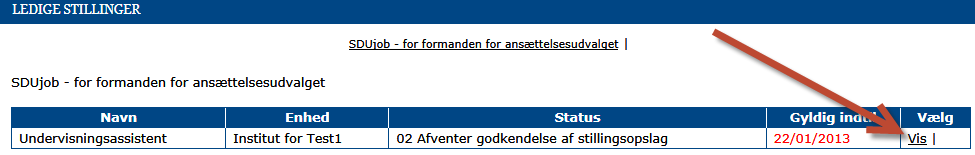 3
Ansættelsesudvalg
Hvad ser ansættelsesudvalget?
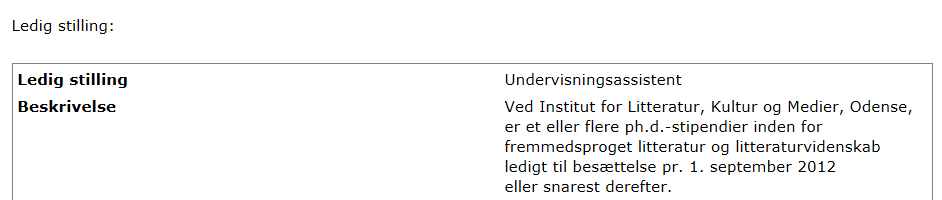 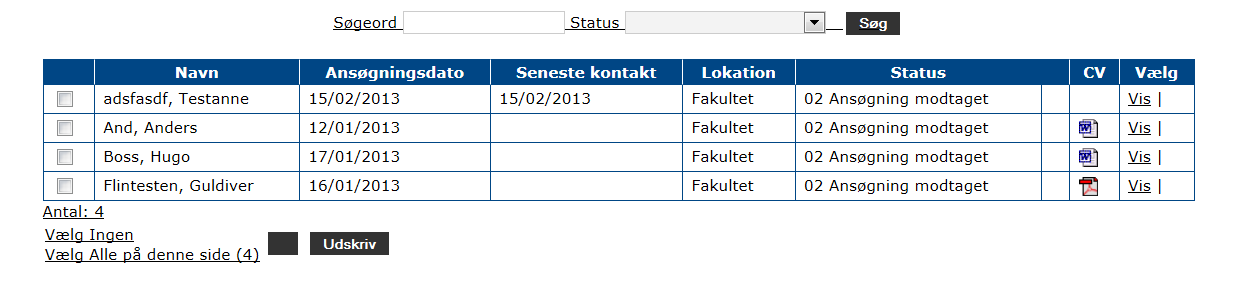 4
Ansættelsesudvalg
Om kandidaten
Personlige oplysninger
Ansøgningsmaterialet
Du har mulighed for selv at danne pdf-filer af en eller ansøgere 
Stå på listen over ansøgere
Marker de ønskede ansøgere med flueben og klik Dan PDF
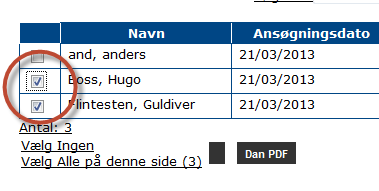 5
Ansættelsesudvalg
Du ser nu dette skærmbillede











Vælg Næste
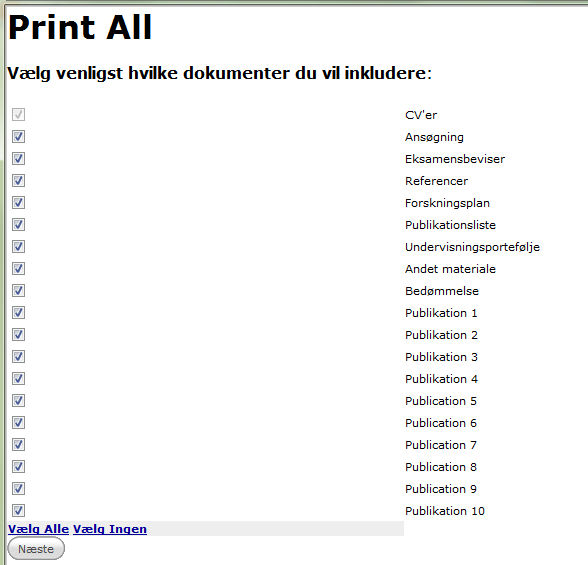 6
Ansættelsesudvalg
Du ser nu følgende skærmbillede





Under punktet Vælg skabelon som forside 
vælg PDF over ansøgere – PRINT ALL PDF over kandidater
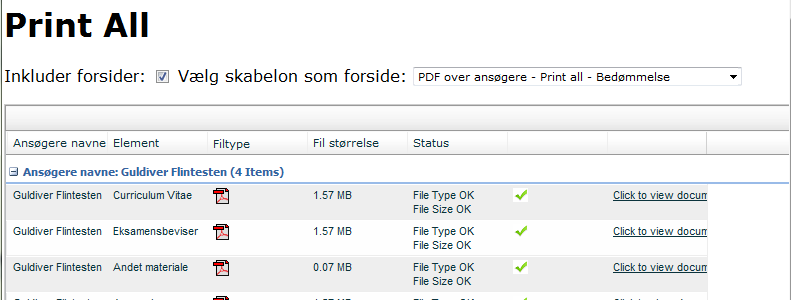 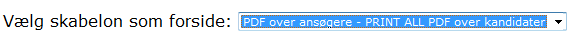 7
Ansættelsesudvalg
Scroll ned og vælg Print de valgte dokumenter



Systemet danner nu en samlet PDF med bogmærker – Dette kan tage et stykke tid


Når filen er færdig står der dette øverst i skærmbilledet
Klik Download nu og gem filen på din computer
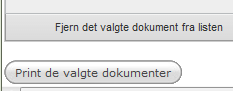 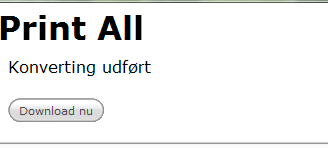 8
Ansættelsesudvalg
Du har mulighed for at give den enkelte kandidat en ”egnet”, ”ikke egnet”, ”måske egnet” vurdering samt skrive en kommentar
De andre medlemmer af udvalget kan se dine vurderinger og kommentarer lige som du kan se deres
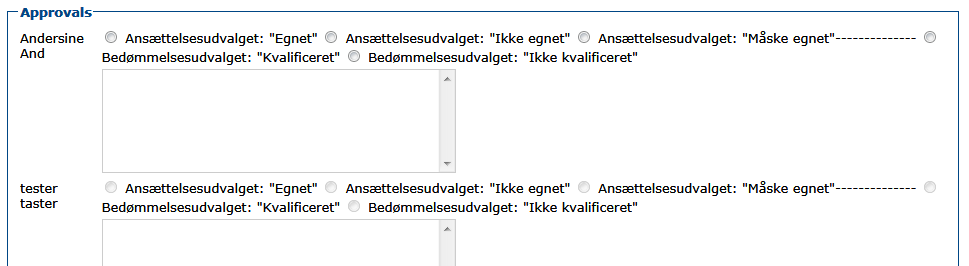 9
Ansættelsesudvalg
Når ansættelsesudvalget har valgt en kandidat skal formanden for ansættelsesudvalget meddele dette til sagsbehandleren på fakultetet og angive
Kandidatens fulde cpr.nr.
Forslag til lønniveau
Navnene på de ansøgere der har været til samtale
Begrundelse for afslag
10